Filo Nematelmintos

Características:
 Do grego, nemato = fio ou filamento + helmins =  verme;
  Antes eram classificados dentro de um grupo maior, o filo Asquelmintos; 
 Existem cerca de 90 mil espécies descritas de vermes nematódeos;
 Vivem em diferentes habitats (marinhos, dulcícolas e terrestres – terra úmida);
 A maioria é de vida livre, mas muitos são parasitas de animais e plantas.
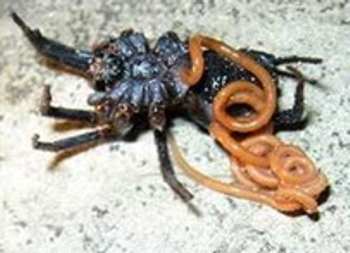 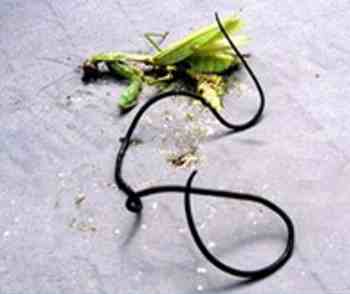 O tamanho corporal varia de poucos milímetros ate 8m !
Filo Nematelmintos

Características:
 Padrão corporal: vermes de corpo cilíndrico e alongado, não-segmentado (liso) e revestido por cutícula proteica;
 Protostômios, triblásticos e apresentam simetria bilateral;
 Novidades Evolutivas:
TUBO DIGESTÓRIO COMPLETO (com duas aberturas, boca e ânus): Qual é a vantagem?
PSEUDOCELOMADOS
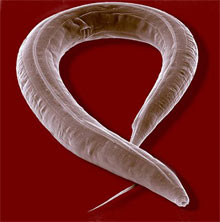 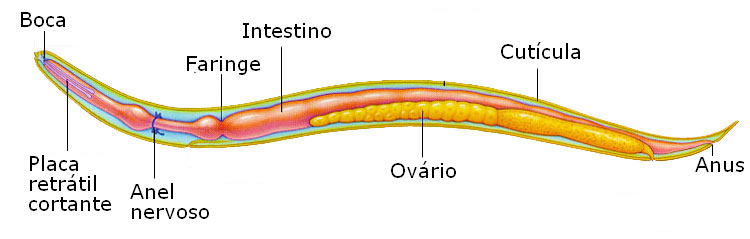 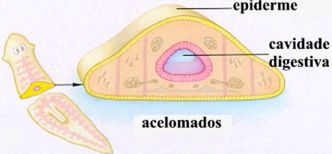 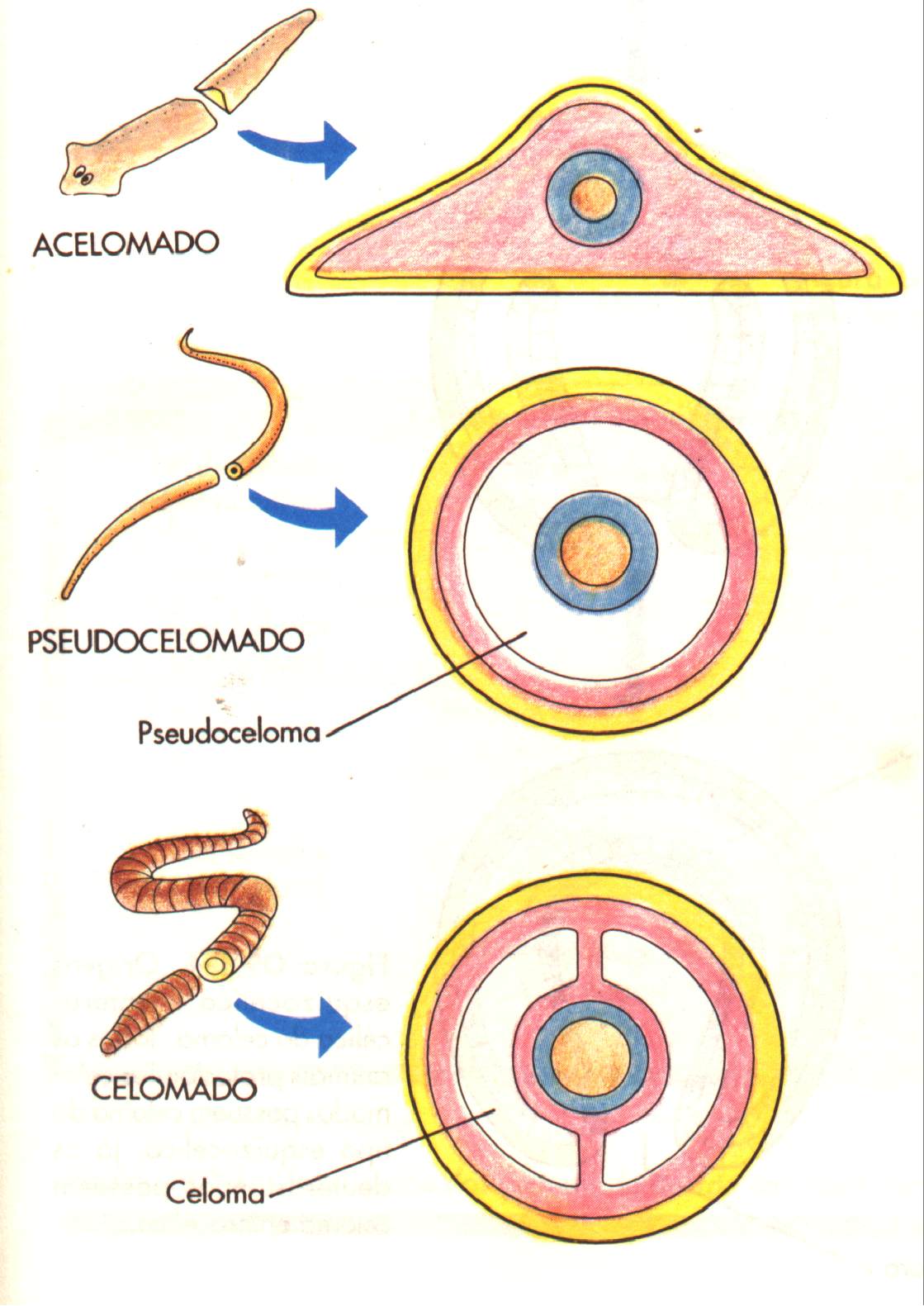 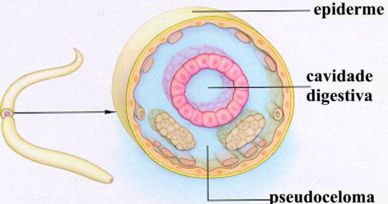 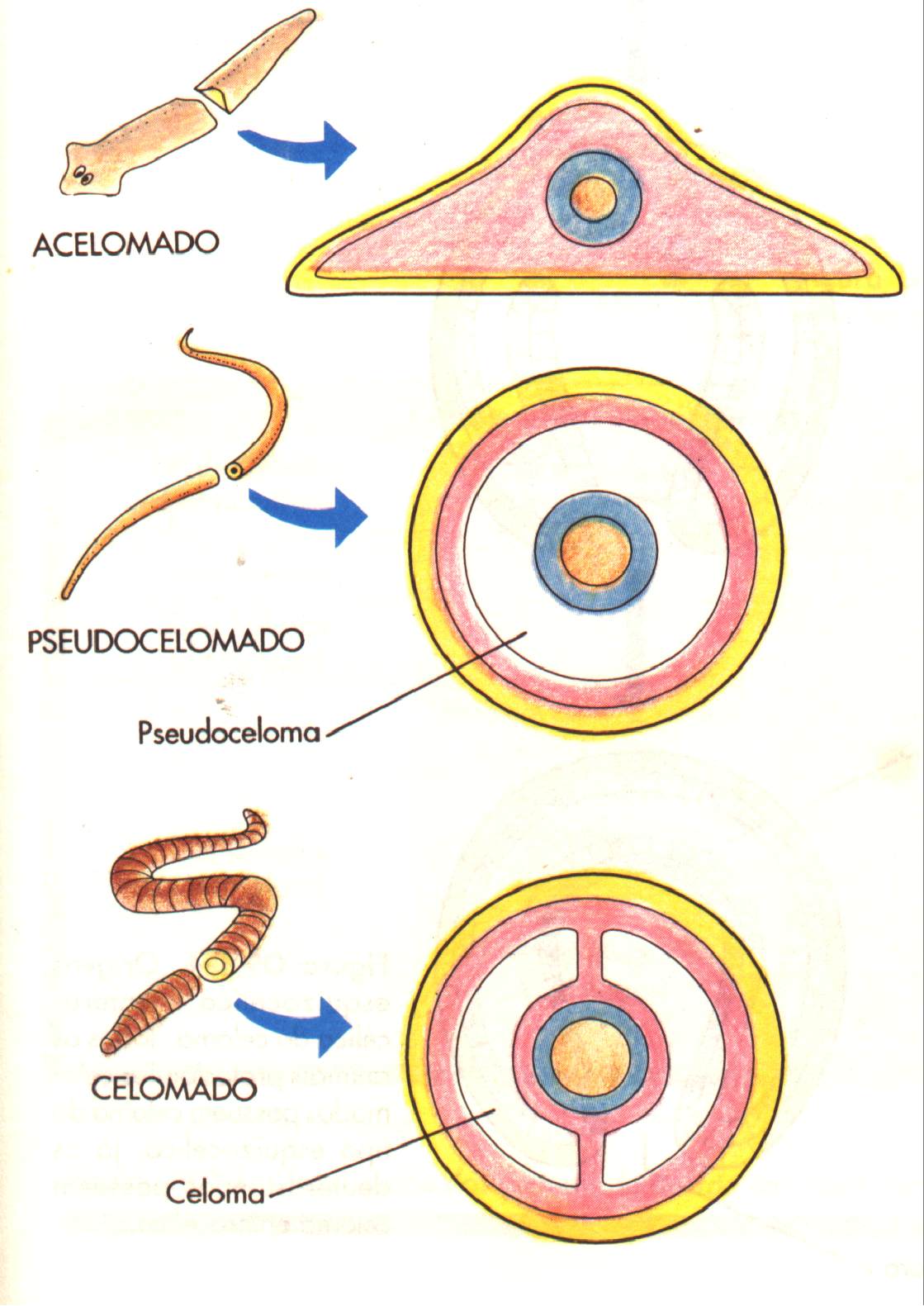 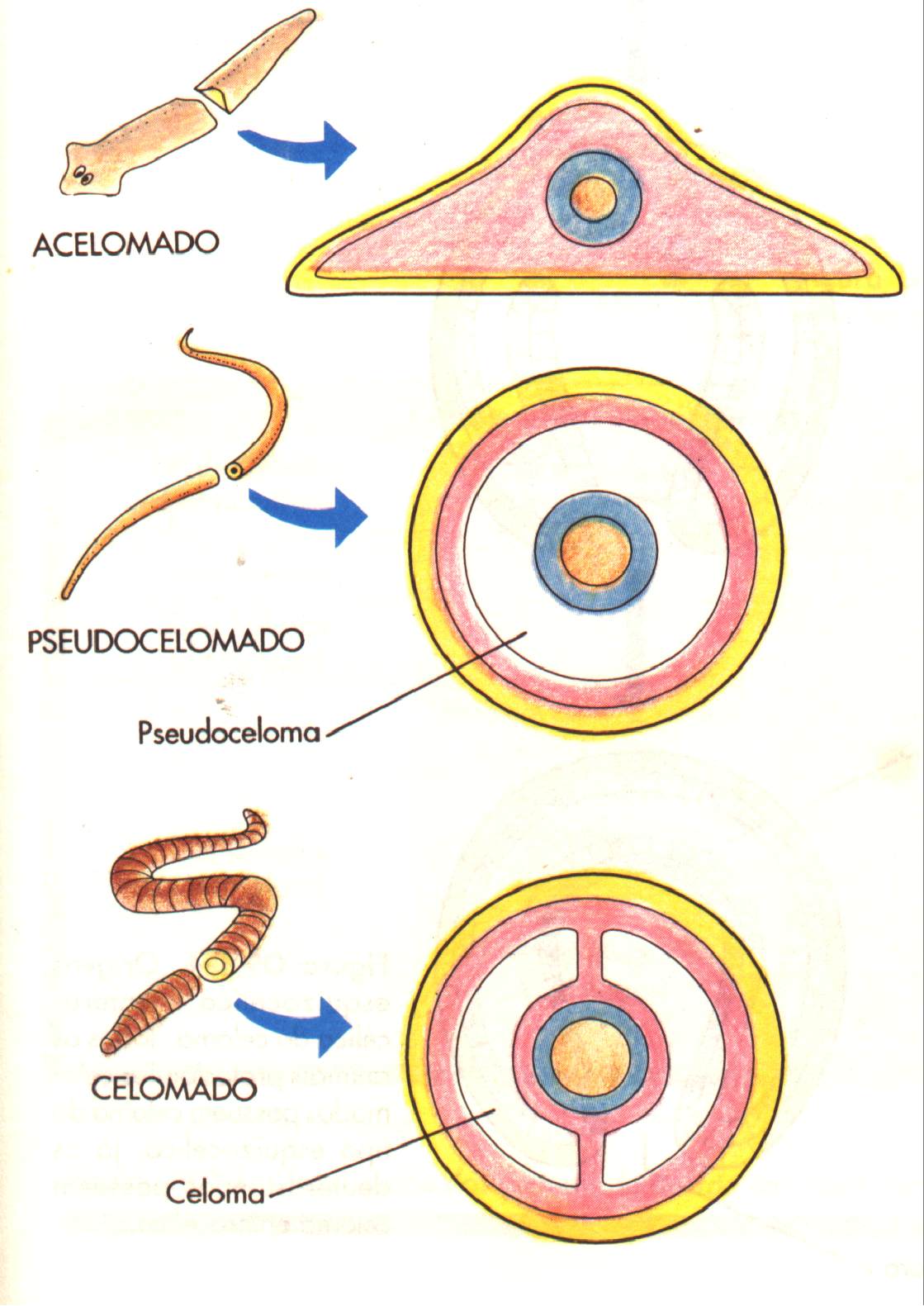 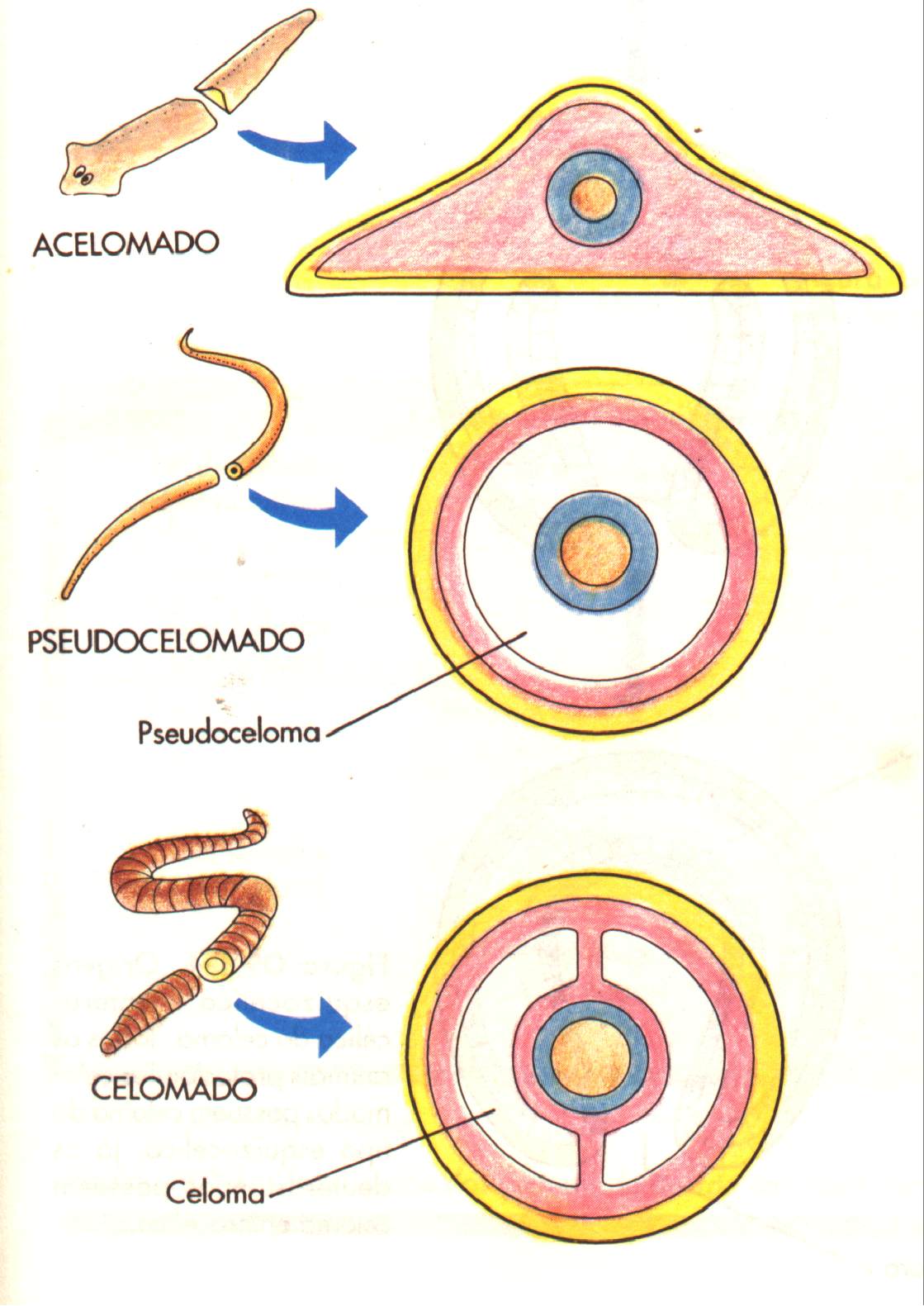 Filo Nematelmintos

Verminoses causadas por Nematelmintos
 AMARELÃO (ANCILOSTOMOSE)
Agente etiológico: Ancylostoma duodenale e Necator americanus;
 Hospedeiro: apenas humanos (não existe hospedeiro intermediário);
 Local do parasitismo: intestino delgado, causando hemorragias (dentes e lâminas) e anemia (daí o nome popular da verminose).
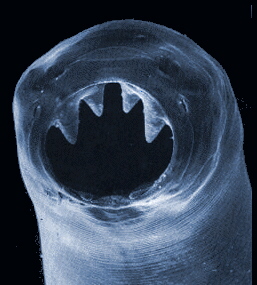 Ancylostoma duodenale
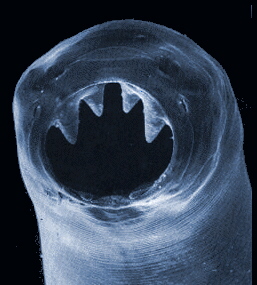 Ciclo do Ancylostoma duodenale
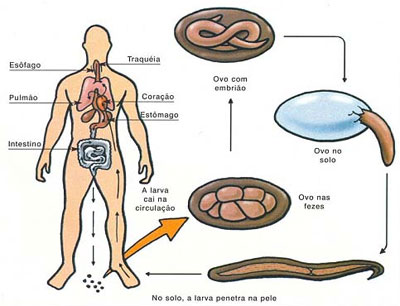 Ancylostoma duodenale
Filo Nematelmintos

Verminoses causadas por Nematelmintos
 BICHO GEOGRÁFICO
 Agente etiológico: Ancylostoma braziliensis;
 Hospedeiros: cães, gatos (definitivos) e humanos (intermediário) – muito comum em ambientes litorâneos;
 Local do parasitismo: o verme nematódeo penetra pela pele, mas não atinge a circulação sanguínea.

 Profilaxia: evitar andar descalço em praias com muitos caninos e/ou felinos.
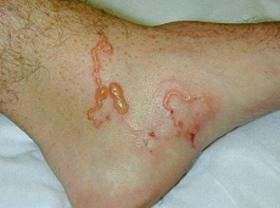 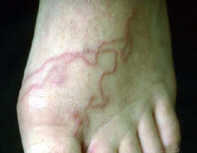 Filo Nematelmintos

Verminoses causadas por Nematelmintos
 Ascaridíase (lombriga)
 Agente etiológico: Ascaris lumbricoides;
 Hospedeiros: apenas humanos
 Local do parasitismo: o verme nematódeo parasita o intestino delgado,  no interior do qual ele se alimenta de nutrientes resultantes dos processos digestórios do hospedeiro.
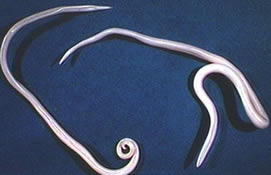 fêmea
macho
Ciclo de vIda do Ascaris lumbricoides
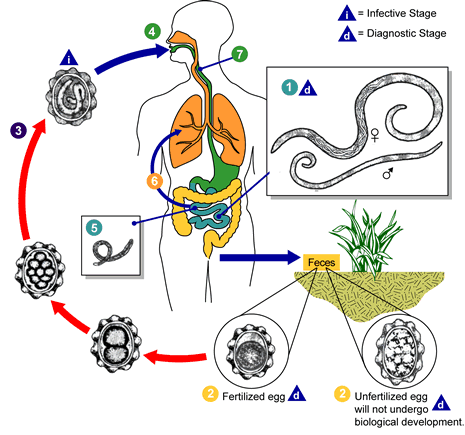 Filo Nematelmintos

Verminoses causadas por Nematelmintos
 Amarelão (ancilostomose) e Ascaridíase
Medidas profiláticas:
 Saneamento básico adequado, cuidados com o consumo de alimentos crus, usar calçado em solos contaminados.
 Tratar os doentes.
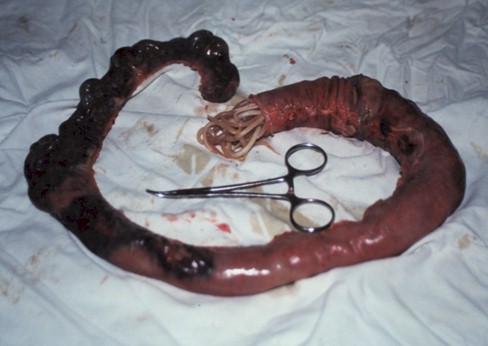 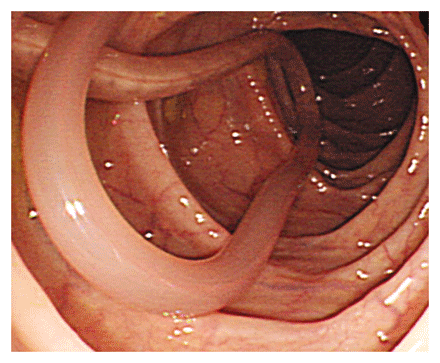 Filo Nematelmintos

Verminoses causadas por Nematelmintos
 Filariose (elefantíase)
 Agente etiológico: Wuchereria bancrofti;
 Hospedeiros:  humanos (definitivos) e mosquitos (intermediários – Culex, Anopheles, Aedes);
 Local do parasitismo: vasos linfáticos, obstruindo-os. A linfa produzida naturalmente pelo organismo não é reabsorvida, resultando em inchaços (principalmente dos membros).
Culex sp.
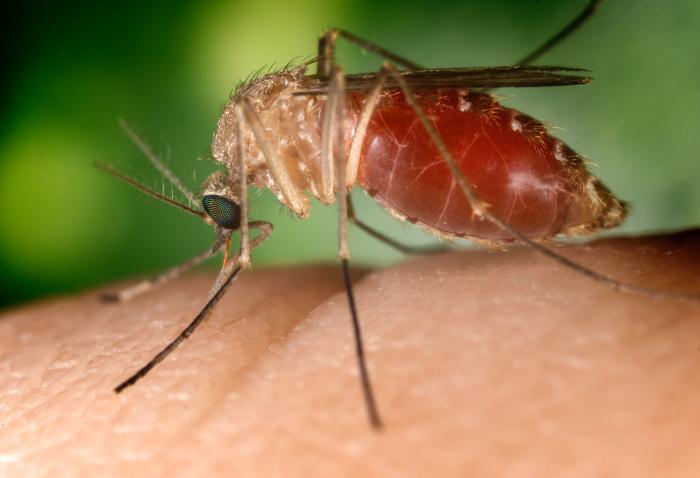 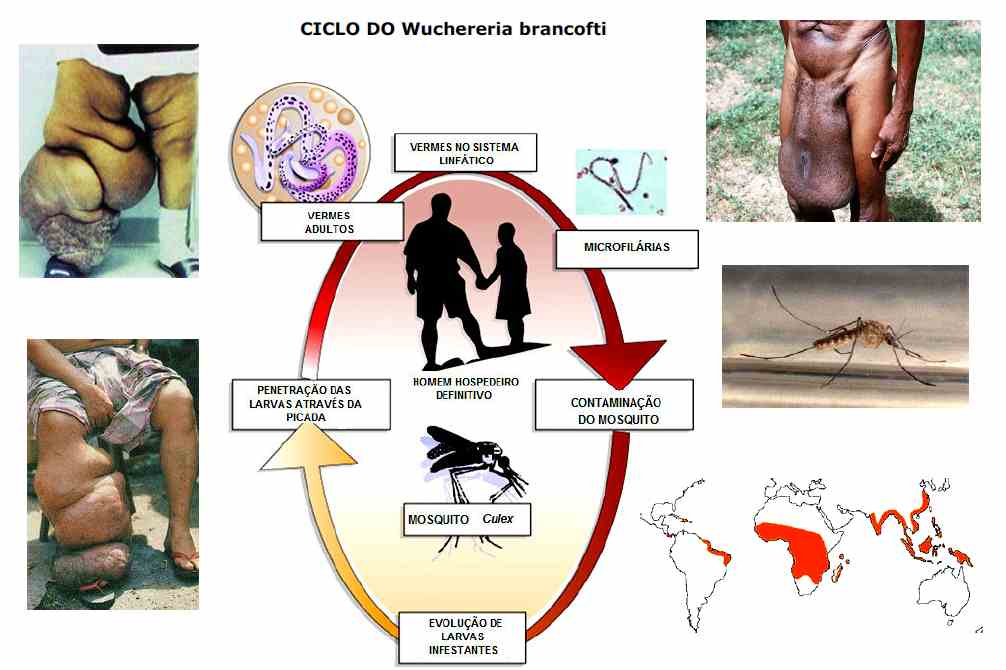 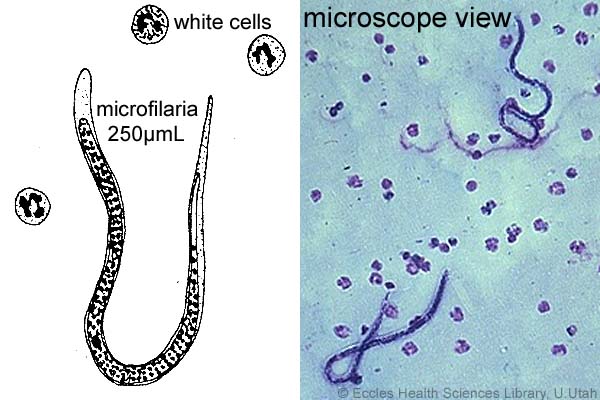 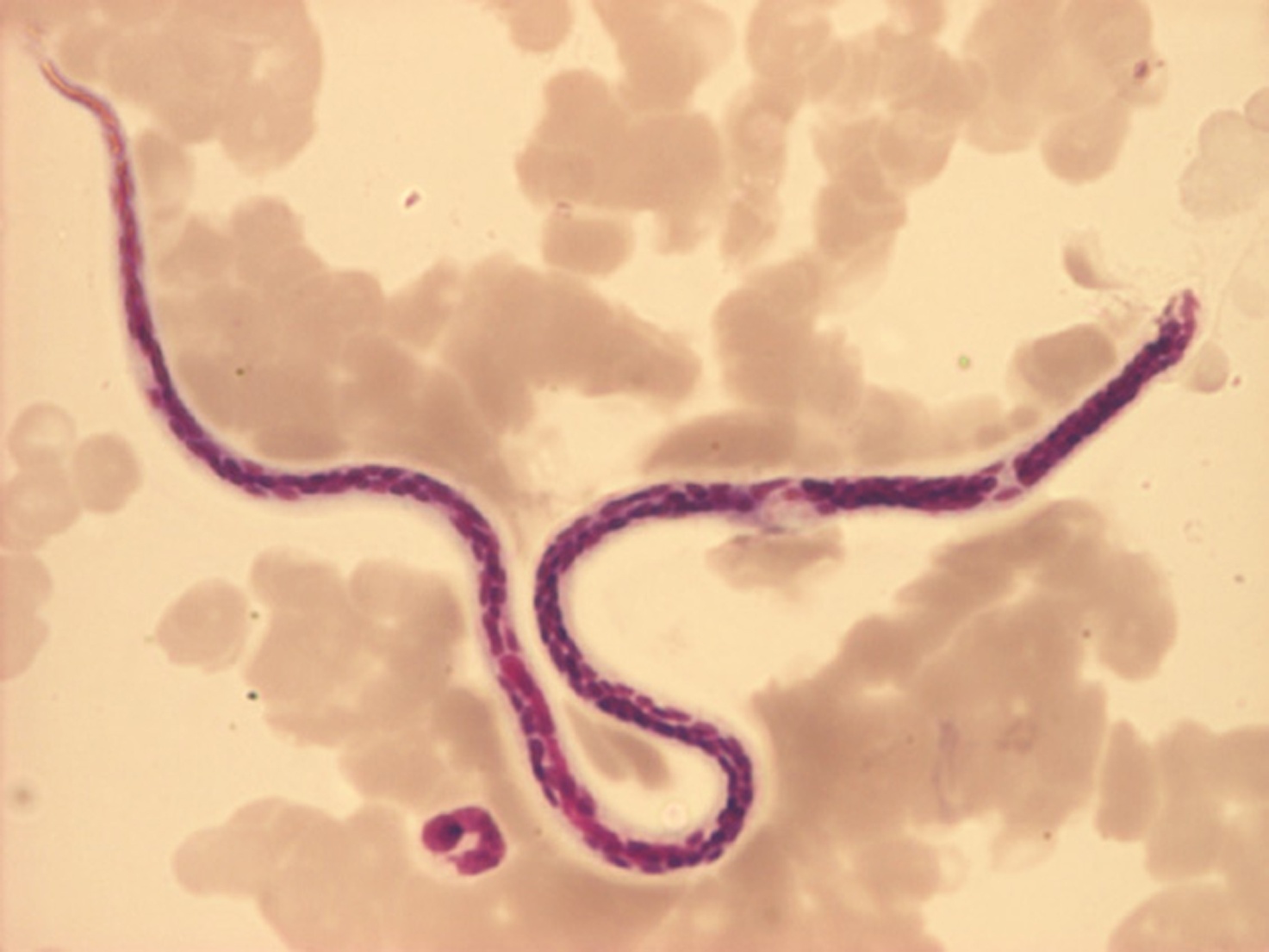 Wuchereria bancrofti
Filo Nematelmintos

Verminoses causadas por Nematelmintos
 Filariose
Medidas profiláticas:
 Eliminar focos do mosquito transmissor, usar repelentes, instalar mosquiteiros em janelas;
 Tratar os doentes.
Filo Nematelmintos

Verminoses causadas por Nematelmintos
 Oxiuríase
 Agente etiológico: Enterobius vermiculares;
 Hospedeiros:  apenas humanos;
 Local do parasitismo: intestino grosso. As fêmeas botam ovos na região perianal, causando muito prurido. Irritabilidade, diarreia, náuseas, emagrecimento, vômitos e dores abdominais são os outros sintomas.
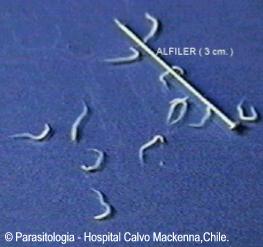 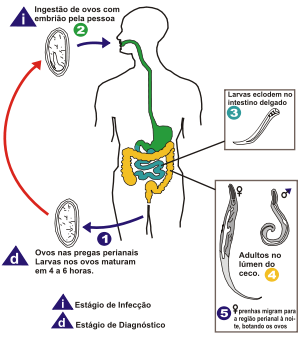 Filo Nematelmintos

Verminoses causadas por Nematelmintos
 Oxiuríase
Medidas profiláticas:
 Higiene pessoal, limpeza adequada de dormitórios, de roupas íntimas e de cama;
 Tratar os doentes.